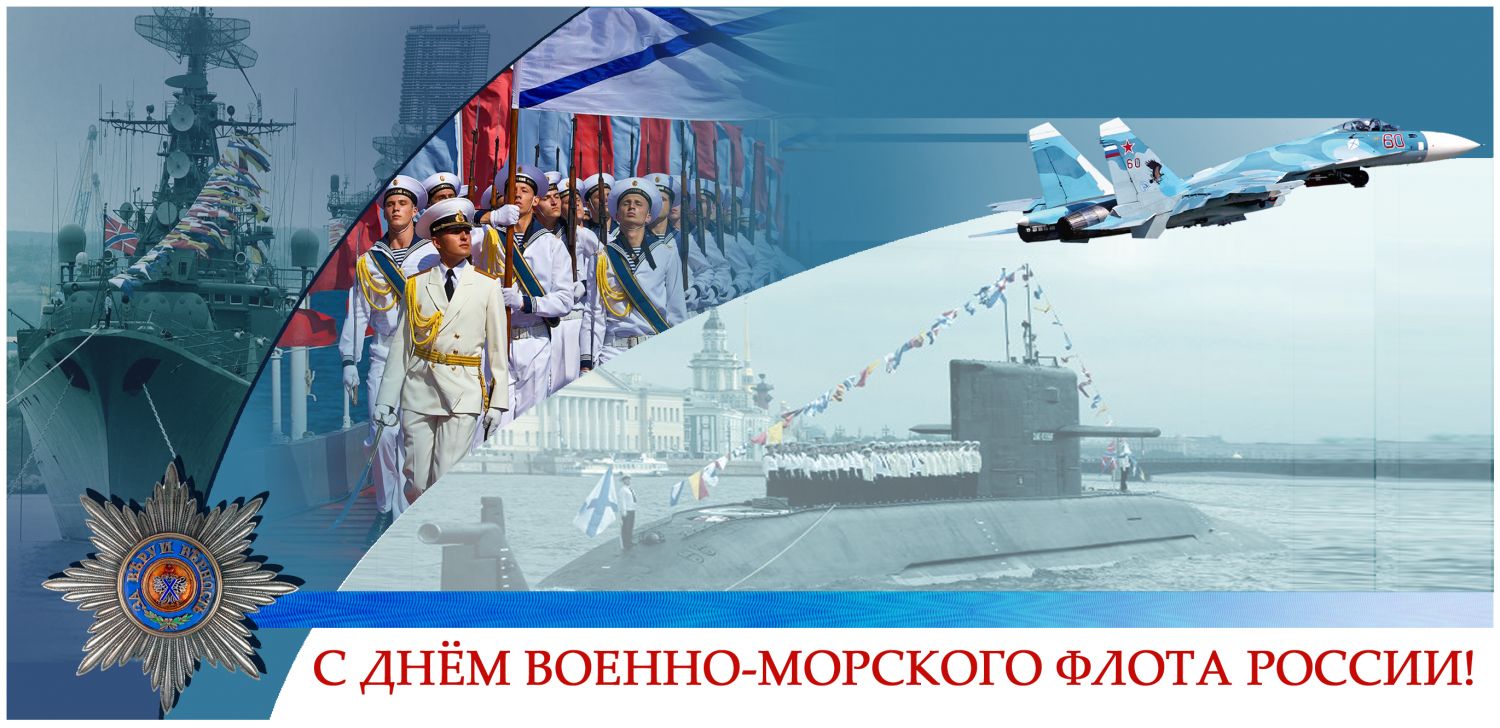 Дорогие Друзья!
Поздравляем Вас с Днем Военно-Морского Флота!

Это праздник сильных, самоотверженных, мужественных людей, искренне любящих свою страну. Доблесть и отвага, крепкий и непоколебимый дух – черты, которые отличают настоящего моряка!
Желаем Вам высоких целей, смелых свершений и блистательных побед! Пусть Ваше благородное сердце всегда будет согрето теплом Вашей семьи, а жизнь наполнена радостью и удачей!


 С уважением,
Директор Ассоциации «Совет 
Ветеранов энергетики»,
Председатель Совета Ветеранов 
Войны и труда энергетики                                    ______________________     В.А. Пешкун